Šifrování a bezpečnost
Počítačové sítě
Lekce 8
Ing. Jiří ledvina, CSc.
[Speaker Notes: Klepněte a vložte poznámky.]
Bezpečnost
požadavky na bezpečnost se v poslední době výrazně mění
tradičně byla zajišťována zamezením přístupu (uzamykáním a administrativně)
se zavedením výpočetní techniky vznikla potřeba vytvářet automatizované prostředky pro ochranu souborů a dalších informací
použití počítačových sítí a komunikačních linek vyžaduje zajistit ochranu dat během přenosu
8.4.2008
Počítačové sítě
2
Definice
počítačová bezpečnost – všeobecný název pro soubor prostředků, navržených k ochraně dat a maření úsilí hackerů
síťová bezpečnost – opatření k ochraně dat během přenosu
bezpečnost Internetu – opatření k ochraně dat během přenosu přes soubor propojených sítí
spočívá v opatření k odrazení, prevenci, detekci a korekci bezpečnostních hrozeb poškozujících přenos informace
8.4.2008
Počítačové sítě
3
Služby
bezpečnostní služby – zvýšení bezpečnosti přenosu a zpracování dat
bezpečnostní mechanizmus – navržen k detekci, prevenci a obnově po bezpečnostním útoku, používá šifrovacích technik
bezpečnostní útok – jakákoliv akce, která naruší bezpečnost informací
8.4.2008
Počítačové sítě
4
Ochrana výpočetních systémů
ochrana zdrojů – ochrana proti neoprávněnému použití prostředků v OS
bezpečná komunikace – vlastní ochrana přenášené informace
ověřování uživatelů – zabezpečení, aby zprávy přicházely od ověřeného zdroje a bez modifikace
8.4.2008
Počítačové sítě
5
Napadení systému
pasivní
odposlech
analýza přenosu – odkud, kam, kolik, ...
aktivní
modifikace, zadržování nebo podstrkávání zpráv
modifikace toku dat – změna obsahu, opakování, změna pořadí, rušení, syntéza zpráv, změna adresy, změna dat, atd.
Odepření služby
8.4.2008
Počítačové sítě
6
Klasifikace útoků
pasivní útoky
odezírání, monitorování (získání obsahu, monitorování toků)
aktivní útoky
přerušení přenosu
maskování za jinou entitu
opakování předchozích zpráv
modifikace zpráv během přenosu
odepření služby
8.4.2008
Počítačové sítě
7
Model síťové bezpečnosti
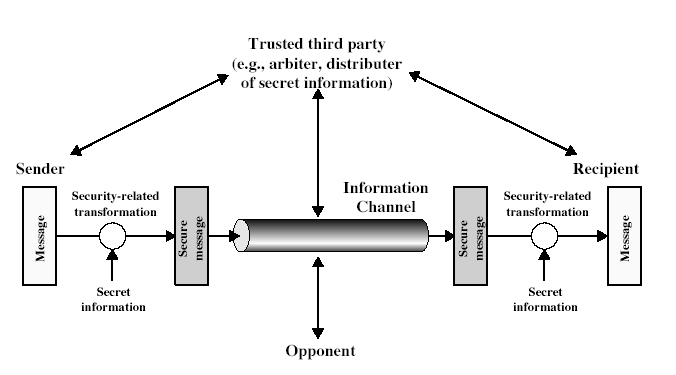 8.4.2008
Počítačové sítě
8
Prostředky pro zajištění bezpečnosti
Bezpečnost
Bezpečnostní služby
Zajištění soukromí
Ověřování pravosti
Zajištění integrity
Kryptografické algoritmy
Symetrické šifrování (tajný klíč)
Asymetrické šifrování (tajný a veřejný klíč)
Otisk zprávy
8.4.2008
Počítačové sítě
9
Security
Cryptography
algorithms
Security
services
Message
 digest
Message
integrity
Secret key
privacy
Public key
authentication
Bezpečnostní služby
8.4.2008
Počítačové sítě
10
Bezpečnostní architektura OSI
doporučení ITU-T X.800, v Internetu RFC 2828
X.800 definuje 5 hlavních kategorií
authentication – ověření pravosti – ujištění, že entita je to, za co se vydává
access control – řízení přístupu – zamezení neautorizovaného využívání zdrojů
data confidentiality – důvěrnost dat – ochrana dat před neautorizovaným přístupem
data integrity – integrita dat – ujištění, že přijatá data byla odeslána ověřenou entitou
non-repudiation – nepopiratelnost – ochrana proti popření jednou z komunikujících entit
8.4.2008
Počítačové sítě
11
Bezpečnostní mechanizmy
šifrování
digitální podpisy
řízení přístupu
integrita dat
ověřování výměny dat
vyplňování přenosu
řízené směrování
ověřování třetí stranou
8.4.2008
Počítačové sítě
12
Terminologie šifrování
otevřený text (plaintext)
šifrovaný text (ciphertext)
šifra – algoritmus pro transformaci otevřeného textu na šifrovaný
klíč – parametr šifrování
šifrování – převod otevřeného textu na šifrovaný
dešifrování – převod šifrovaného textu na otevřený
kryptografie – studium šifrovacích principů a metod
kryptoanalýza – studium principů a metod pro dešifrování bez znalosti klíče
kryptologie – kryptografie a kryptoanalýza
8.4.2008
Počítačové sítě
13
Základní operace šifrování
Šifrovací operace
Substituce – náhrada znaků za jiné
Transpozice – přesun znaků (bitů) na jiné místo v kódu
Šifra
Bloková – šifruje se po blocích pevné délky
Proudová – šifruje se po bitech nebo slabikách
8.4.2008
Počítačové sítě
14
Základní šifrovací operace
Substituce
Každé písmeno nebo skupina písmen je nahrazena jiným písmenem nebo skupinou písmen
Např. Caesarova šifra – použita Caesarovými vojsky
Jednoduše prolomitelné
Transpozice
Přeuspořádání písmen, ale ne překódování
Sloupcové šifrování – otevřený text je šifrován po sloupcích různými klíčovými slovy
Ne tak jednoduché prolomení jako u substitučních šifer.
8.4.2008
Počítačové sítě
15
Základní šifrovací operace
Jednorázová hesla
Šifrovaný text je vytvářen konverzí otevřeného textu na bitový řetězec a XOR-ován s náhodným bitovým řetězcem. Délka přenášených dat je omezena délkou řetězce (klíče)
Neprolomitelná šifra
Klíč je obtížné si pamatovat – odesílatel i příjemce musí přenášet i kopii klíče
Vyžaduje striktní synchronizaci mezi odesílatelem a příjemcem. Jeden chybějící bit může pomotat cokoliv
8.4.2008
Počítačové sítě
16
Jednoduché šifry
Caesarova šifra (substituční) - posunutí abecedy o 3 pozice v abecedě
Použití řecké abecedy
pouze 26 možností - řešení → útok hrubou silou

Plain:			abcdefghijklmnopqrstuvwxyz 
Cipher: 		DEFGHIJKLMNOPQRSTUVWXYZABC
Plaintext:		ifwewishtoreplaceletters
Ciphertext:		LIZHZLVKWRUHSODFHOHWWHUV
8.4.2008
Počítačové sítě
17
Jednoduché šifry
Monoalfabetické šifry
Vylepšení - náhodné přiřazení (prohození) písmen (klíč 26 písmen dlouhý – 26! = 4x1026)
Jazyk je redundantní – není třeba tolika pokusů
Provede se analýza textu – odhad některých kódů

Plain:			abcdefghijklmnopqrstuvwxyz 
Cipher: 		DKVQFIBJWPESCXHTMYAUOLRGZN
Plaintext:		ifwewishtoreplaceletters
Ciphertext:		WIRFRWAJUHYFTSDVFSFUUFYA
8.4.2008
Počítačové sítě
18
Jednoduché šifry
Polyalfabetické šifry
kombinace transpozice a substituce
šifrování na dané pozici závisí na klíči, šifrování pozic se opakuje s periodou délka klíče
řešením je nalézt délku klíče, a pak jde a o několik monoalfabetických šifer
Útok hrubou silou
Snaha odhalit klíč metodou pokus-omyl
Vyzkoušení „všech“ možností – výpočetně složité
Nalezení postupu, který by eliminoval počet pokusů
8.4.2008
Počítačové sítě
19
Jednoduché šifry
Polyalfabetická šifra
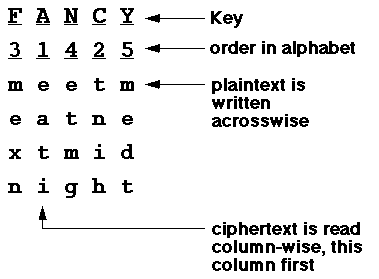 Výsledek:  EATITNIHMEXNETMGMEDT
8.4.2008
Počítačové sítě
20
Frekvenční analýza
Frekvenční analýza výskytu znaků v anglické abecedě
Frekvenční analýza skupin znaků (a, an, the, …)
Obrana – odstranění mezer mezi slovy
8.4.2008
Počítačové sítě
21
Zabezpečení
Předpoklad: Algoritmus je útočníkovi znám, není znám klíč
Stupeň zabezpečení
absolutní bezpečnost – bez znalosti klíče nelze odhalit otevřený text
jednorázová hesla
Heslo (klíč použijeme pouze jednou)
výpočetní bezpečnost – šifra nemůže být prolomena pro nedostatečnou výpočetní výkonnost 
Realizace specializovaných počítačů umožňujících prolomit šifru (útok hrubou silou)
Obrana (dočasná) prodloužením klíče
8.4.2008
Počítačové sítě
22
Symetrické šifrování
Požadavky
silný šifrovací mechanizmus
šifrovací klíč zná pouze odesílatel a příjemce
známý šifrovací (a dešifrovací) algoritmus
Nutnost použití bezpečného kanálu pro distribuci klíče
Y = EK(X) - šifrování
X = DK(Y) - dešifrování
X
X
Y
Y
E
D
K
K
8.4.2008
Počítačové sítě
23
Struktura šifrování Feistelova metoda
Horst Feistel vynalezl Feistelovo šifrování
Založeno na koncepci invertibilní transformace čísel
Rozdělí vstupní blok na dvě poloviny
Zpracuje je několika cyklech
V každém cyklu provede substituci v levé části
Pravou část zpracuje pomocí speciální funkce s parametrem - subklíč
Nakonec provede prohození pravé a levé části a cyklus se zopakuje
8.4.2008
Počítačové sítě
24
[Speaker Notes: Horst Feistel, working at IBM Thomas J Watson Research Labs devised a suitable invertible cipher structure in early 70's.
One of Feistel's main contributions was the invention of a suitable structure which adapted Shannon's S-P network in an easily inverted structure. Essentially the same h/w or s/w is used for both encryption and decryption, with just a slight change in how the keys are used. One layer of S-boxes and the following P-box are used to form the round function.]
Feistel Cipher Structure
8.4.2008
Počítačové sítě
25
Volba parametrů Feistelova šifrování
Velikost bloku 
Zvyšováním velikosti bloku se zvyšuje bezpečnost ale zpomaluje výpočet
Velikost klíče 
Zvyšováním délky klíče se zvyšuje bezpečnost, ale zpomaluje šifrování
Počet cyklů 
Zvyšováním počtu cyklů se zvyšuje bezpečnost, ale zpomaluje šifrování
Generování subklíčů 
Zvýšením složitosti se komplikuje analýza a zpomaluje šifrování
Funkce (round function)
Zvýšením složitosti se komplikuje analýza a zpomaluje šifrování
Rychlé šifrování/dešifrování znamená také jednodušší analýzu
8.4.2008
Počítačové sítě
26
Šifrování tajným klíčem
DES – Data Encryption Systém
Šifrovací algoritmus vyvinut v r. 1970 National Bureau of Standards and Technology a IBM.
Používá délku klíče 56 bitů a 19 různých stavů
Každá iterace i používá jiný klíč Ki. Složitost závisí na komolící funkci f. 
Klíč Ki je odvozován od počátečního 56 bitového klíče.
Velmi silný, ale prolomitelný
8.4.2008
Počítačové sítě
27
Šifrování tajným klíčem
Triple DES – řeší problém příliš krátkého klíče DES jeho rozšířením na 112 bitů
Pro šifrování postupně používá algoritmus šifrování klíčem K1, dešifrování klíčem K2 a šifrování klíčem K1.
Pro dešifrování postupně používá algoritmus dešifrování klíčem K1, šifrování klíčem K2 a dešifrování klíčem K1
8.4.2008
Počítačové sítě
28
Šifrování tajným klíčem
AES/Rijndael (AES – Advanced Encription Standard) – Rijndael.
vítěz konkurzu o šifrovací standard (2002)
délka klíče 128, 196 nebo 256 bitů
IDEA – International Data Encription Standard
Publikován v r. 1990
Používá klíč délky 128 bitů
Velmi silné šifrování, nebyly publikovány žádné praktické útoky, útok hrubou silou není praktický
Pokrytý různými mezinárodními patenty
Skipjack
Tajný algoritmus vyvinutý NSA
Je použit v šifrovacím čipu Clipper
Využívá klíč délky 80 bitů
8.4.2008
Počítačové sítě
29
Asymetrické šifrování
Symetrická šifra je dostatečně bezpečná
Neřeší však problém distribuce klíče
Začátek 70. let – problém s distribucí klíče v bankovnictví (nutná periodická výměna tajných klíčů klientů)
Snaha o vyřešení problému
1976 – výměna klíčů Diffie-Hellman
Vyžaduje kooperaci obou stran (on-line komunikace)
1978 – asymetrické šifrování Rivest, Shamir, Adlemin (RSA)
Klíče se dají vygenerovat předem – vhodné i pro off-line komunikaci
8.4.2008
Počítačové sítě
30
Asymetrické šifrování
Řeší problém distribuce klíče
Používá dvojici (závislých) klíčů
Jeden je označován jako veřejný
Druhý jako tajný
Šifrování
Šifrování veřejným klíčem
Dešifrování tajným klíčem
Ověření pravosti (i nepopiratelnost)
Zabezpečení tajným klíčem
Ověřování veřejným klíčem
8.4.2008
Počítačové sítě
31
Asymetrické šifrování
Princip
Existují dva klíče
P – public (veřejný)
S – secret (tajný)
Y = EKP(X) - šifrování
X = DKS(Y) - dešifrování
X
X
Y
Y
E
D
KS
KP
8.4.2008
Počítačové sítě
32
Algoritmus RSA
vytvořeno pány Rivest, Shamir a Adlemin v r. 1978
Velmi silná šifra
Podporuje proměnnou délku klíčů
Délka klíče 1024 bitů, 2048 bitů 
Delší klíče zajišťují větší bezpečnost
Algoritmus založen na počítání s velkými prvočísly
p, q … velká prvočísla	N = p.q		
P.S = 1 [mod (N)] 	(N) = nsn(p-1, q-1)
šifrování 		C = MP(mod N)
dešifrování	M = CS (mod N)			
P … public key, S … secret key
předává se P, N a utají S
výpočet P, S, N musí být jednoduchý
8.4.2008
Počítačové sítě
33
Asymetrické šifrování
Další algoritmy
Elgamal (Taher Gamal)
DSA (Digital Signature Algorithm)
8.4.2008
Počítačové sítě
34
Použití asymetrického šifrování
šifrování zpráv
časově náročné, není vhodné
šifrování relačního klíče
asymetrické šifrování se použije pro šifrování relačního (tajného) klíče
relační klíč se použije k šifrování (symetrické) vlastní zprávy,
ověření integrity dat
ke zprávě se pomocí hashovací funkce vygeneruje otisk, který se zašifruje tajným klíčem odesílatele
je schopen provézt pouze majitel tajného klíče
ověření pravosti veřejným klíčem
Nepopiratelnost
informace zašifrovaná tajným klíčem
Ověření veřejným klíčem
8.4.2008
Počítačové sítě
35
Hashovací funkce
Jednosměrná funkce
Jednoduchý výpočet h = f(m)
Výpočetně složité nebo nemožné m = f-1(h)
Platí pokud	h1  h2  m1  m2  
		     pokud 	m1=m2  h1 = h2
		     ale 	existuje m1  m2 a h1 = h2
Algoritmy
SHA (Secure Hash Algorithm)
MD5 (Message Digest) – 128 bitů
MD2, MD4, SHS
8.4.2008
Počítačové sítě
36
Digitální podpis
Šifrování zprávy – veřejným klíčem příjemce
Dešifrování – tajným klíčem příjemce
Takto poslaná zpráva může být podvrh – veřejný klíč příjemce zná každý
K ověření pravosti odesílatele použijeme tajný klíč odesílatele a zprávu zašifrujeme oběma klíči
Odesílatel A
Příjemce B
zpráva
{zpráva}
{
{zpráva}
}
BKP
BKP
AKS
BKP
AKS
8.4.2008
Počítačové sítě
37
Efektivní podpis
Asymetricky šifrovat celou zprávu je výpočetně náročné
Ze zprávy odvodím otisk
Ten je nezpochybnitelný (hashovací funkce)
Zašifruji pouze otisk zprávy
MAC Message Authentication Code
Používá MD5, SHA a RSA
Odesílatel A
Příjemce B
hash
zpráva
H(zpráva)
{
H(zpráva)
}
AKS
AKS
8.4.2008
Počítačové sítě
38
Ověřování
Autentikace je technika, pomocí které se ověřuje, že komunikující partner je ten, za kterého se vydává a ne podvodník.
Existují tři způsoby autentikace
Řekni něco co víš (heslo)
Ukaž něco co máš (identifikační karta)
Nech systému něco tvého změřit (otisk prstu)
8.4.2008
Počítačové sítě
39
Ověřování
Ověřovací schémata
musí obsahovat aspoň jedno tajemství
musí být schopna rozpoznat jeho správné použití
Ověřovací metody
jednoduché (založeny na heslech)
přísné (založeny na šifrovacích metodách)
Jednoduché ověřování
identifikace jménem a heslem, 
přenos otevřeného textu, použití ověřovacího serveru
8.4.2008
Počítačové sítě
40
Ověřování
Přísné metody
elementární metody – použití symetrických a nesymetrických kódů
metody založené na ověřovacích serverech 
metody založené na protokolech s minimální znalostí
uživatel dokazuje svoji identitu odpovídáním na šifrované otázky serveru
M1: {R, ID}	M2: {C}KM3: {f(C)}K
R … požadavek, 
K … tajný klíč, 
C … náhodné číslo, 
f(C) … domluvená funkce
8.4.2008
Počítačové sítě
41